Potential That Does Not Remain Confidential
ICEL, Sunday March 15, 2015.
Joseph Dimitrov
1 Peter 2:16 

Act as free men, and do not use your freedom as a covering for evil, but use it as bondslaves of God.
Romans 6:22,

But now having been freed from sin and enslaved to God, you derive your benefit, resulting in sanctification, and the outcome, eternal life.
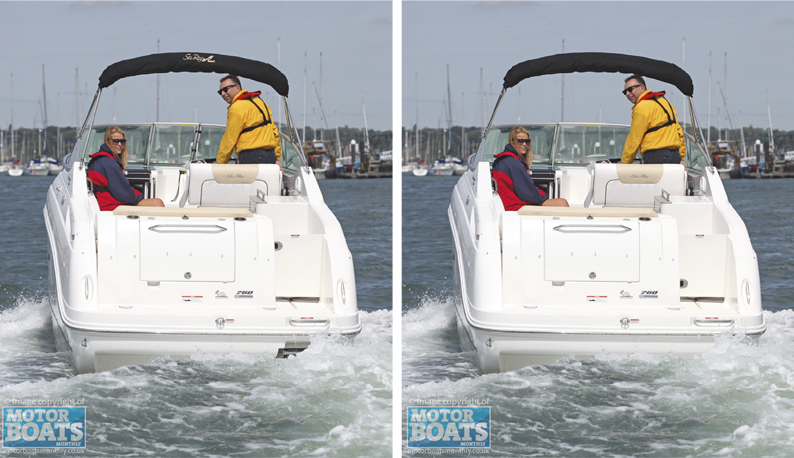 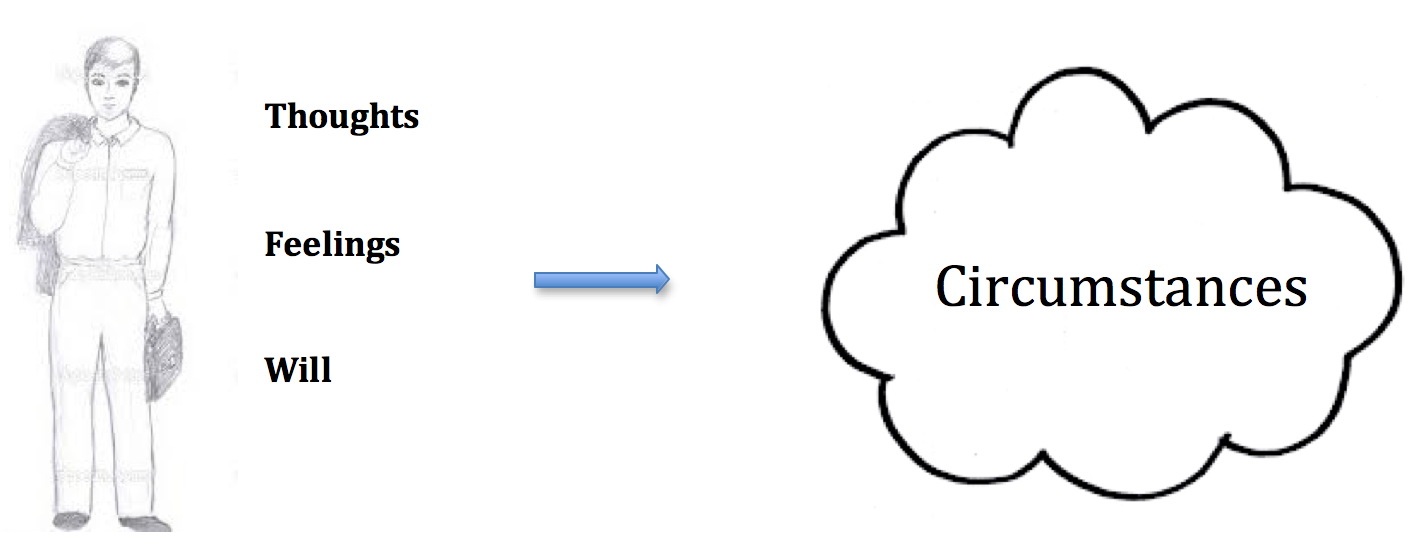 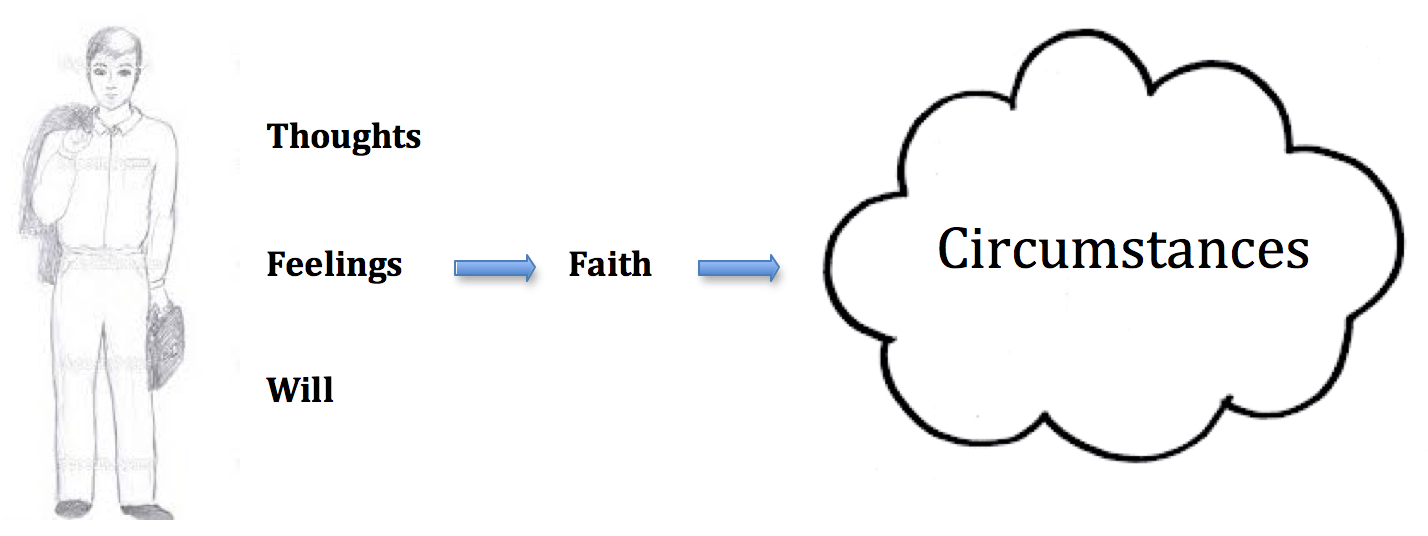 I. 	The challenge of our circumstances reveals the placement of our potential
There is no better way to find what you are able to do than to be challenged.
A wrong definition about faith: 
“faith is enthusiasm without reason”
Hebrews 11:19 

He considered that God is able to raise people even from the dead, from which he also received him back as a type.
Hebrews 11:13

All these died in faith, without receiving the promises, but having seen them and having welcomed them from a distance, and having confessed that they were strangers and exiles on the earth.
II. The challenge of our 							circumstances reveals the 						foundation of our potential
A wrong definition about faith: 
“faith is blind conviction”
Faith is a state of the spirit that looks to God as One who knows His job.
That 
which we do not see 
becomes more powerful 
to influence us than 
what we do see.